10861NAT Diploma of Aboriginal and Torres Strait Islander Legal Advocacy
Block 2
Assessment 2
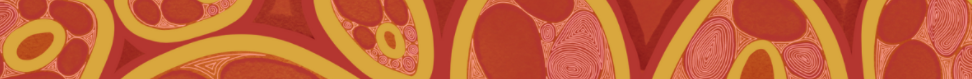 Acknowledgement of Country
We acknowledge the traditional owners of the land on which Tranby stands, the Gadigal people of the Eora nation. We pay our respects to their Elders both past and present, who remain the traditional knowledge holders of this land.
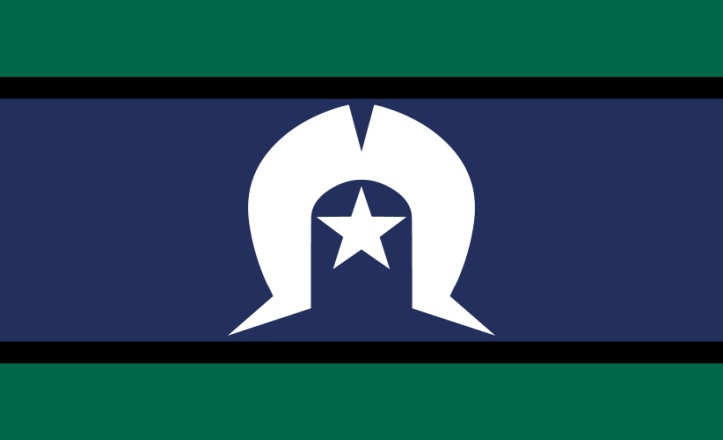 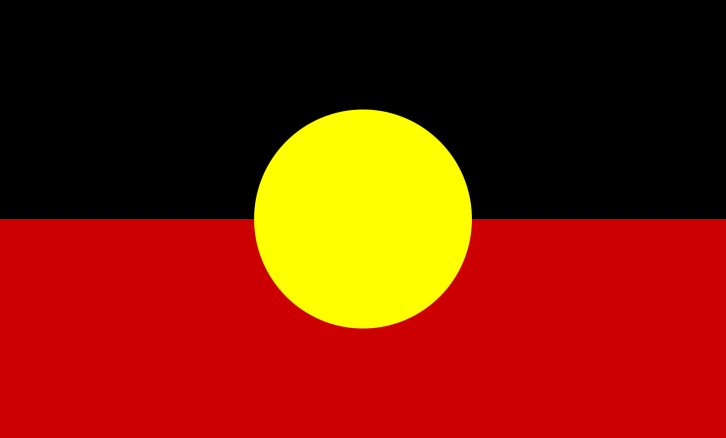 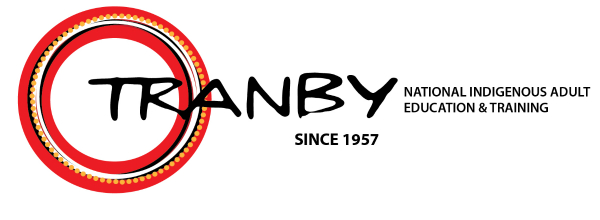 We proudly extend this respect to all current and emerging leaders around Australia, for they hold the memories, the traditions, the culture and the future of their people.
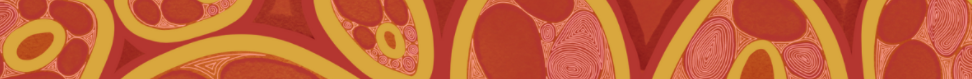 Possession of Prohibited Drug (NSW)
Summary offense under s 10 of the Drug Misuse and Trafficking Act 1985 (NSW) which states, 
‘A person who has a prohibited drug in his or her possession is guilty of an offence’
Heard at Local/Magistrates’ Court
Penalty under s 21 of the Drug Misuse and Trafficking Act 1985 (NSW) which states,
‘The penalty for an offence under this Division is a fine of 20 penalty units or imprisonment for a term of 2 years, or both’ (approx. $2,200 fine).
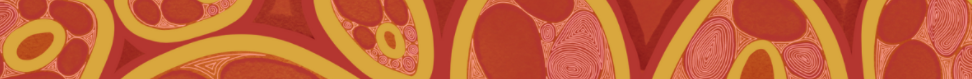 Possession of equipment for administration of drug
Summary offense under s 11 of the Drug Misuse and Trafficking Act 1985 (NSW)

‘Drug equipment’ refers to any equipment which can be used to administer a prohibited drug, except for a hypodermic needle or syringe. Examples of drug equipment include ice pipes and water pipes, commonly known as bongs.

Heard at Local/Magistrates’ Court

Penalty under s 21 of the Drug Misuse and Trafficking Act 1985 (NSW) which states,
‘The penalty for an offence under this Division is a fine of 20 penalty units or imprisonment for a term of 2 years, or both’ (approx. $2,200 fine).
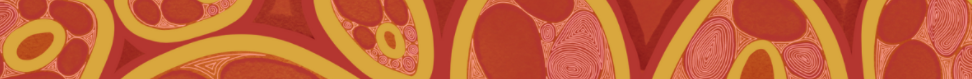 What is a prohibited drug?
There is an extensive list of drugs are prohibited in NSW.  These drugs can be found in Schedule 1 of the Drug Misuse and Trafficking Act 1985 NSW.
The most common prohibited drugs are:
Cannabis
Cocaine
Ecstasy
Amphetamines (including ice)
Heroin
LSD
GHB
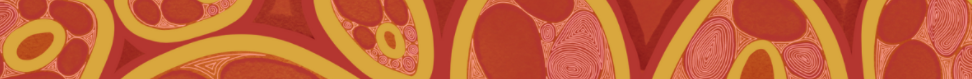 What is possession?
The legal definition of possession is different to the common day use of the word.  The law interprets possession more broadly.
In drug possession cases, a person is in possession if:
The prohibited drug was in the person’s physical custody (immediate physical possession of the drug); or
The prohibited drug was in the persons control (the ability to exercise control over the drug, to the exclusion of all other people with the exception of those people acting jointly with the offender); and
The person knew that they had custody or control over the prohibited drug.
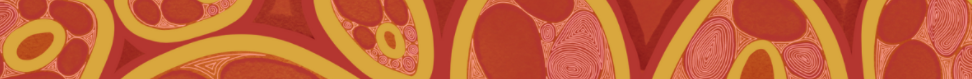 Knowledge of drug possession
A person must know that they are in possession or control of a prohibited drug in order to be found guilty of drug possession. 
For example, if someone placed a prohibited drug in a persons bag and they had no idea that it was there, they cannot be guilty of drug possession
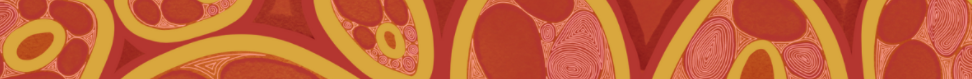 What is possession?
Possession is ‘possession’ of any amount of a prohibited drug under a traffickable quantity.
The traffickable quantity depends on the drug 
These relevant quantities are found Schedule 1 of the Drug Misuse and Trafficking Act 1985 (NSW).
For example: 
Methamphetamine: Traffickable quantity =  3g/Small quantity = 1g 
Cannabis leaf: Traffickable quantity = 300g/Small quantity = 30g
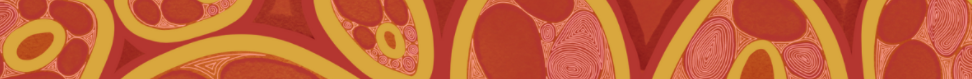 Possible penalties for drug possession
The most common sentences for drug possession where the persons does not have a criminal record or has a limited criminal record are:

Section 10(1)(a) of the Crimes (Sentencing Procedure) Act 1999 (NSW) – no conviction recorded
A dismissal under Section 10(1)(a) is the lightest sentence that a Court can impose in NSW.
It means that, despite the court finding the person guilty of drug possession, the Court will let the person go free without giving them a criminal conviction or any other penalty.
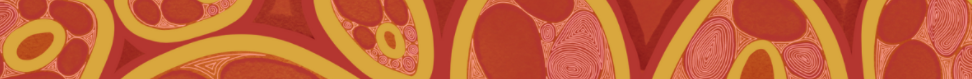 Possible penalties for drug possession
s 10: Dismissal of charges and conditional discharge of offender
(1)  Without proceeding to conviction, a court that finds a person guilty of an offence may make any one of the following orders—(a)  an order directing that the relevant charge be dismissed,
(b)  an order discharging the person under a conditional release order (in which case the court proceeds to make a conditional release order under section 9),
(c)  an order discharging the person on condition that the person enter into an agreement to participate in an intervention program and to comply with any intervention plan arising out of the program.
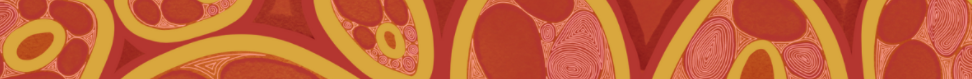 Possible penalties for drug possession
The court must consider the following matters when deciding whether to grant a section 10 dismissal:

(a) the person’s character, antecedents (ie history), age, health and mental condition,
(b) the trivial nature of the offence,
(c) the extenuating circumstances in which the offence was committed, and
(d) any other matter that the court thinks proper to consider.
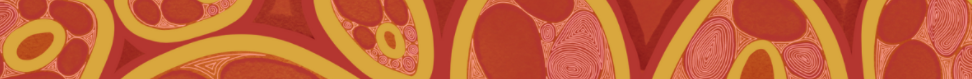 Possible penalties for drug possession
Section 9(1)(b) conditional release order without conviction (previously known as a Section 10 good behaviour bond)
A Conditional Release Order can be given to a person without a criminal conviction. The Order can last for up to two years and it starts from the date of the sentence.
The only mandatory condition of the Order is that the person does not commit any further offences. There are however other conditions that the Court can impose, such as supervision or the undertaking of drug rehabilitation.
If the person breaches the Order, the court can revoke the the Order and re-sentence the offender to a harsher form of punishment, including a criminal conviction.
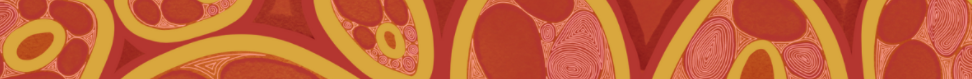 Possible penalties for drug possession
Section 9(1)(a) conditional release order with conviction
This good behaviour bond is identical to the one above, except that it comes with a criminal conviction. It otherwise comes with the same terms and conditions.
Fine
Recent statistics indicate that the most common penalty for an offence of possess prohibited drug is a fine. The average fine being $300.
In NSW a court cannot give someone a fine without giving them a criminal conviction.
If the Court decides that a fine is the most appropriate sentence, the court is required to consider the persons current financial situation and their ability to pay a fine.
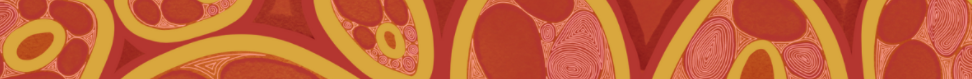 Possible penalties for drug possession
In more serious cases of offending or repeat offending the Court may consider imposing harsher forms of punishment including Community service orders (CSO), Intensive Corrections Orders and in the worst case a term of imprisonment.
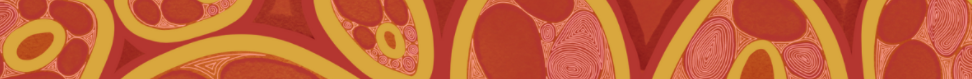 Avoiding a criminal conviction for possess prohibited drug
There are many factors which the Court must consider when determining whether or not to record a criminal conviction. This includes both the objective circumstances of the offence and the subjective circumstances of the person.
Cannabis Caution Scheme
The Cannabis Cautionary Scheme only applies to cannabis. The scheme allows police officers to caution people for cannabis possession instead of charging them with possess prohibited drug.
The scheme only applies to 15 grams or less and it can only be given to a person once. A person will also be ineligible for the Cannabis Caution Scheme if they have been convicted of drug possession in the past.
The Scheme allows police officers to consider the legal and health implications of a person’s cannabis use and the overall triviality of the situation.
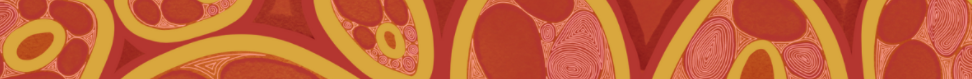 Objective seriousness in drug possession cases
Objective seriousness is one of the most important factors in deciding whether or not to impose a criminal conviction. This involves the court comparing the particular case of drug possession with other cases of drug possession in order to determine how seriousness the offence is. Some of the factors the court will consider includes:
The weight of the drug: 
The more the drug weighs the more serious the offence will be. Often, police will weigh the drugs with its packaging and this can increase the weight significantly. If this is the case it is important that the lawyer requests for the drugs to be weighed without the packaging.
The reason the person was possessing prohibited drugs:
The reason the person was possessing the drug can be a critical factor. For example. someone who uses drugs to ease pain or to help them deal with mental health problems is generally considered to be less serious than people who use it just for fun.
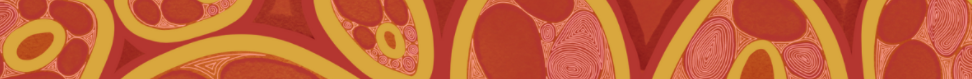 Objective seriousness in drug possession cases
The amount of planning involved in the drug possession:
A person who has a long time to think about their actions, is considered to be more serious than for example, someone who makes a drunken spontaneous choice at the pub.
The persons co-operation with the police
If a person co-operates with police and assists their enquiries the court must take that into account when sentencing them. This also includes any admissions a person made to the police.
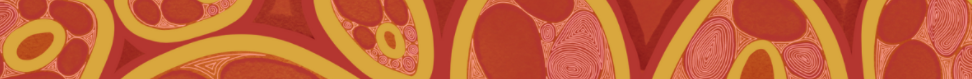 Subjective considerations in drug possession cases
These are the personal circumstances of the offender. These are equally important as objective seriousness. Some of the most common subjective factors are:
The age of the person:
Young people are generally given more leniency due to their immaturity. People who are older than 30 are generally expected to know better.
Criminal history:
If a person does not have a criminal history or has minimal criminal history, they are generally treated more leniently by the courts.
Education and employment:
Education and employment are also matters that the Court must consider. Especially if there is a risk that the person might lose their job or career if they are convicted.
Financial circumstances:
The Financial circumstances of a person is relevant. Especially, if the court chooses to fine the person.
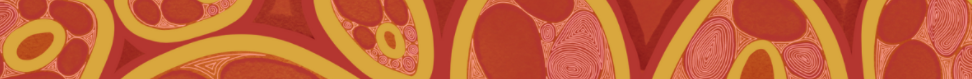 Subjective considerations in drug possession cases
The persons attitude and whether they have shown remorse:
A persons attitude towards their offence of drug possession is very important. A person will need to show the court that they regret their actions, that they are sorry and importantly that they wont do it again.
Whether the offending is out of character:
Showing the Court that the drug possession is out of character also helps. However, it is not a good idea to tell the court that it is your first time using drugs if that is not true.
Thousands of people come before the court and somehow they all say that it is their first time. Not surprisingly, courts appreciate honesty. It also shows a genuine willingness of the person to change.
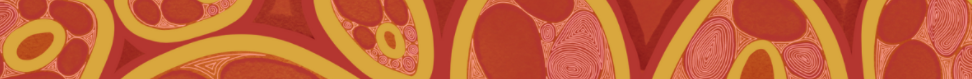 Subjective considerations in drug possession cases
Whether the person plead guilty:
Pleading guilty at an early stage is also a matter that the court must take into account for drug possession. This is because it shows acceptance and willingness to facilitate justice. The court is also obliged to give people who plead guilty early a 25% discount on their sentence.
Whether the person has undertaken rehabilitation:
Rehabilitation is one of the most important factors in drug possession charges. We discuss this in more detail below.
Whether the person has stopped using drugs;
 Abstinence from drug use is also crucial in avoiding a criminal conviction for drug possession. It shows the court that a person is genuine about change.
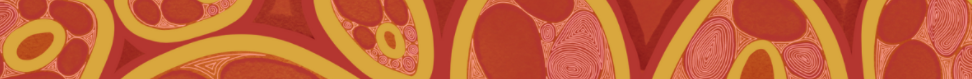 Undertaking rehabilitation
Rehabilitation is possibly the most important factor when trying to persuade a court not to record a criminal conviction.
Undertaking rehabilitation is not suggesting that the person is a drug addict or that they have a drug problem. It however shows the court, that a person has taken the offence seriously and that they have educated themselves about drugs in the community.
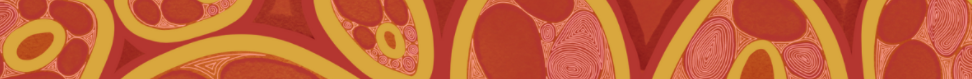 Undertaking rehabilitation
The following are some common forms of rehabilitation:
 Seeing a psychologist
If the persons drug use is linked to their mental health, it is vital to show the court that the underlying mental health issues are being dealt with through professional help.
 Self-Management and Recovery Training (SMART Program)
The SMART Recovery Program is a voluntary program that provides counselling, guidance, and education about the dangers of  drug use and the  problems that it causes to the wider community.
There is no minimum amount of sessions that need to be completed, however it is recommended that 3 or more sessions are completed in a consistent manner. 
Attendance at a drug rehabilitation program
There are number of different programs that are aimed at drug rehabilitation, they include both private and public programs. Some last for a single day and others can occur over a number of weeks.
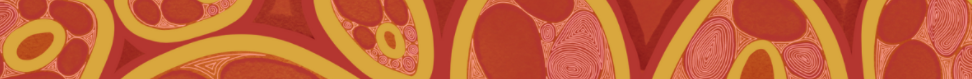 What else do I need to prepare for my sentence?
Obtain character references
Character references written by friends, family members or work colleagues can show the court that the person is of good moral character.
The references can also express to the court that the offender’s actions were out of character. The letters can also  help shed light on the attitude of the person and whether they have shown remorse and regret.
 
Write a letter of apology
Writing a letter of apology is extremely important in drug possession cases. The letter should be addressed  to the court.
The letter should express genuine remorse and regret. It can also detail the persons personal circumstances, including the topics that we discussed above. Importantly, it should detail the impact that a criminal conviction will have on the person.
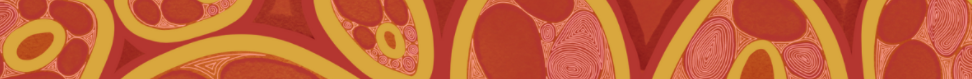 Pleading Guilty in Local Court (NSW)
The first court event that you attend in a criminal matter is called a mention. The purpose of the first mention is for the court to ascertain whether you are pleading guilty or pleading not guilty or whether you require an adjournment before indicating a plea.
If you are pleading guilty, you have the option to proceed to sentence on the day, so long as the Magistrate does not request a ‘Sentencing Assessment Report’ (formerly known as a Pre-Sentence Report) or any other reports in order to sentence you. Alternatively, you can enter a plea of guilty and adjourn your matter for sentence on another date.
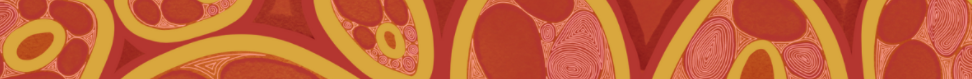 Pleading Guilty in Local Court (NSW)
S 22 Crimes (Sentencing Procedure) Act 1999 (NSW) Guilty plea to be taken into account:
 (1) In passing sentence for an offence on an offender who has pleaded guilty to the offence, a court must take into account: (a) the fact that the offender has pleaded guilty, and (b) when the offender pleaded guilty or indicated an intention to plead guilty, and may accordingly impose a lesser penalty than it would otherwise have imposed. 
(2) When passing sentence on such an offender, a court that does not impose a lesser penalty under this section must indicate to the offender, and make a record of, its reasons for not doing so.
 (3) Subsection (2) does not limit any other requirement that a court has, apart from that subsection, to record the reasons for its decisions. 
(4) The failure of a court to comply with this section does not invalidate any sentence imposed by the court.
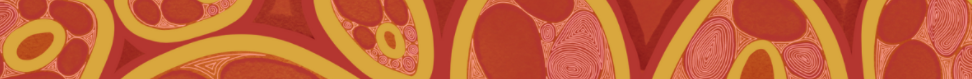 Pleading Not Guilty Local Court (NSW)
If you are pleading not guilty, the court will order the police to serve a Brief of Evidence on you. Another court date (mention) will be set to give you and your lawyer time to read the Brief of Evidence and determine how many witnesses you wish to call on the day of the hearing and how long the hearing is likely to go for.
Obtaining a hearing date
The mention you attend after you have received the Brief of Evidence is known as the ‘first return date.’ On this day, the matter will be listed for a hearing. How far off the hearing date is will depend on how busy the court is as well as on the availability of the solicitors and witnesses involved.
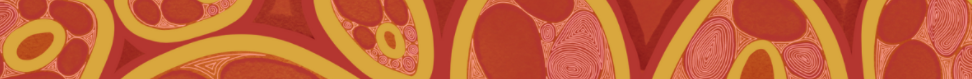 Pleading Not Guilty Local Court (NSW)
The prosecution case
The Police then have an obligation to serve a copy of the brief of evidence on you no less than 14 days before the hearing date.
The Brief of Evidence should contain all the evidence about the alleged offence that the prosecution is seeking to rely on. It should contain everything the prosecutor intends to adduce in order to prove the commission of the offence.
The onus lies on the Prosecution to prove each element of each charge beyond a reasonable doubt. This is known as the burden of proof.
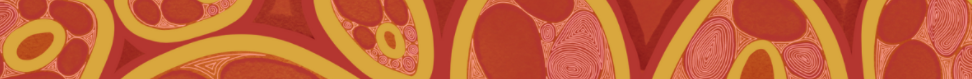 Pleading Not Guilty Local Court (NSW)
What happens at the defended hearing?
The Prosecution is first to present its case. The police will call witnesses to give evidence generally starting with the arresting officer, who will give an account of their involvement in the matter. This is called evidence-in-chief.
Once this is complete, the Defence has the right to cross-examine the prosecution witnesses and try to expose weaknesses in their evidence. 
Once all the Prosecution witnesses have given evidence, the Prosecution will close its case.
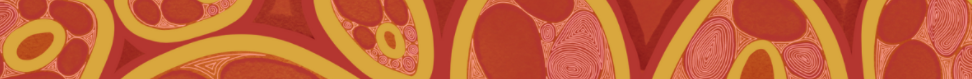 Pleading Not Guilty Local Court (NSW)
Defence may then call witnesses to give evidence in chief. Prosecution then has the right to cross-examine each of the Defence witnesses to expose weaknesses in their evidence. Once all the Defence witnesses have given evidence, the Defence will close its case.
The Prosecution and Defence then make closing submissions. These are oral submissions telling the court why the Defendant should be found guilty or not guilty based on the evidence presented in the hearing. After hearing closing submissions, the Magistrate has the task of considering the evidence put before the court and deciding whether the prosecution has proven the accused guilty beyond a reasonable doubt.
If the accused is found guilty, the Magistrate will then determine the appropriate penalty (or adjourn for a pre-sentence report). If the accused is found not guilty, the charge will be dismissed and the accused will be free to go.
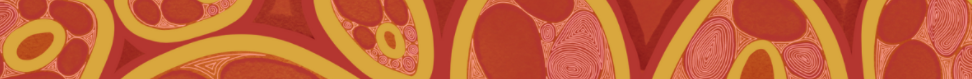 Pleas in Mitigation
There are some basic matters to turn your mind to: 
The maximum penalty for the offence charged 
The objective criminality of the offence, including an analysis of any aggravating features (s21A(2) Crimes (Sentencing Procedure) Act 1999 (NSW)); 
An analysis of any applicable mitigating features (s 21A(3) Crimes (Sentencing Procedure) Act 1999 (NSW)), see below;
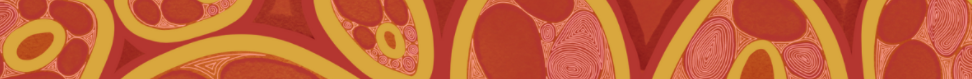 Pleas in Mitigation
The time when the plea of guilty was entered, or whether it followed conviction: any additional expressions of remorse or contrition noting specifically the manner of the expressions of this remorse (by way of apology, payment of compensation, or other);
The prevalence of the offence in the community therefore raising issues of deterrence;
Your client’s subjective features: age; occupation, family and employment background, health issues and present circumstances; 
The circumstances in which the offence took place and the presence of alcohol or drugs; and
Prospects for the future and rehabilitation;
Your submissions on the appropriate penalty to be imposed. The final submissions as to the appropriate penalty should be couched in a way that has reference to the principles of sentencing which are found in s 3A of the Crimes (Sentencing Procedure) Act 1999 (NSW)
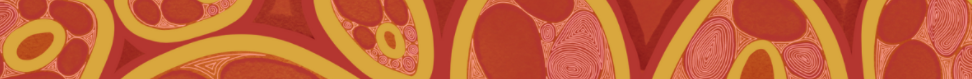 Purposes of sentencing
S 3A Crimes (Sentencing Procedure) Act 1999 (NSW)
The purposes for which a court may impose a sentence on an offender are as follows: 
(a) to ensure that the offender is adequately punished for the offence, 
(b) to prevent crime by deterring the offender and other persons from committing similar offences,
 (c) to protect the community from the offender,
 (d) to promote the rehabilitation of the offender,
 (e) to make the offender accountable for his or her actions,
 (f) to denounce the conduct of the offender, 
(g) to recognise the harm done to the victim of the crime and the community.
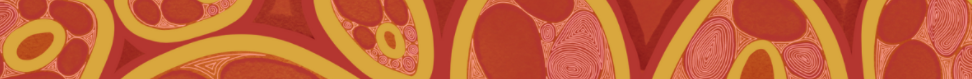 Matters in mitigation
S21A (3) Crimes (Sentencing Procedure) Act 1999 (NSW) sets out some of the matters that may be used to mitigate a sentence; as follows: 
(a) the injury, emotional harm, loss or damage caused by the offence was not substantial, 
(b) the offence was not part of a planned or organised criminal activity, 
(c) the offender was provoked by the victim,
 (d) the offender was acting under duress, 
(e) the offender does not have any record (or any significant record) of previous convictions, 
(f) the offender was a person of good character,
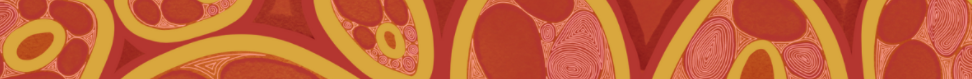 Matters in mitigation
(g) the offender is unlikely to re-offend,
 (h) the offender has good prospects of rehabilitation, whether by reason of the offender’s age or otherwise, 
(i) the remorse shown by the offender for the offence, but only if: (i) the offender has provided evidence that he or she has accepted responsibility for his or her actions, and (ii) the offender has acknowledged any injury, loss or damage caused by his or her actions or made reparation for such injury, loss or damage (or both),
 (j) the offender was not fully aware of the consequences of his or her actions because of the offender’s age or any disability, 
(k) a plea of guilty by the offender (as provided by section 22), 
(l) the degree of pre-trial disclosure by the defence (as provided by section 22A), 
(m) assistance by the offender to law enforcement authorities (as provided by section 23).
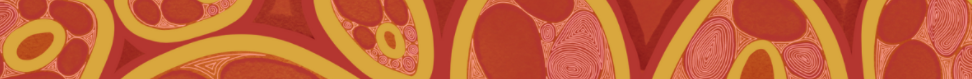 Matters in mitigation
Matters in mitigation are generally supported by some sort of evidence, such as through a psychologist’s report, or character references rather than simply stated from the bar table.
Special mention should always be made in a matter where the sentence has resulted following a plea of guilty rather than conviction. It is a matter of mitigation as mentioned above at ss(3)(k), but is also referred to separately at s22:
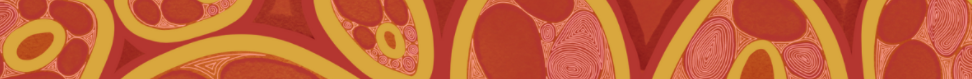 Lodging appeals
After any sentence, but particularly after the imposition of a gaol sentence, it is a wise practice to speak to the client to discuss the result and consider, if appropriate, the possibility of appeal. 
The right to appeal to the district court against a sentence imposed in the Local Court exists under s11 of the Crimes (Appeal and Review) Act 2001 and should be lodged within 28 days of the date on which the sentence was imposed. 
There is often little to be lost by such an appeal, given the practice that sentences are seldom, if ever, increased on appeal (there being a practice of issuing a “Parker warning” allowing the appellant to withdraw their appeal if the judge thinks an increase is appropriate).
 Saying that, it is seldom in the personal interest of a client to hold out false hope of a reduction on sentence when the initial sentence imposed is sound.
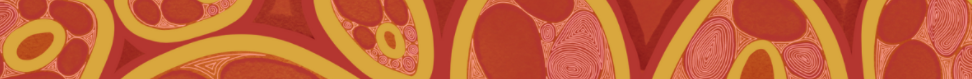 Court Room Etiquette
Adopting the appropriate court etiquette is important as it displays respect for the courts and the legal system.
The rules of etiquette must be followed by everyone who attends the court including the public. If this etiquette is not followed, the judicial officers may order you to leave the court or, in more serious cases, you will be issued with a fine or imprisoned.
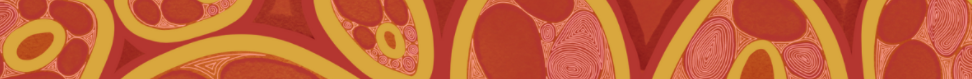 Court Room Etiquette
Entering and exiting the courtroom
It is customary to bow your head at the Coat of Arms behind the judges before entering and exiting the courtrooms in NSW as a sign of respect to the legal system.
Etiquette in the courtroom
You must behave in an orderly and respectful manner when you are in the courtroom. You also need to maintain an appropriate standard of behaviour and dress. You should wait in the public seating area located in the back of the courtroom until your matter is called.
In the courtroom, the following rules of etiquette should be maintained:
Turn of all mobile and electronic devices
Do not speak unless instructed by the judicial officer
Do not eat, drink or smoke
Do not record or publish any of the proceeding, including by posting details on social media.
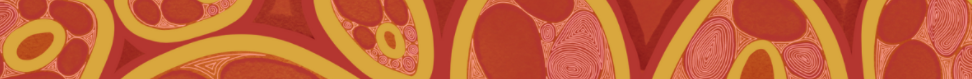 Court Room Etiquette
Court etiquette towards the judicial officers
The judicial officer sits at the front facing the rest of the courtroom and manages the proceedings.  Everyone in the courtroom must behave respectfully towards the judicial officer by:
addressing them as ‘Your Honour’
bowing their head at the judicial officer when entering or exiting the courtroom
standing silently whenever the judicial officer enters or exits the courtroom
standing any time the judicial officer speaks to them
listening to and following any instructions given by the judicial officer.
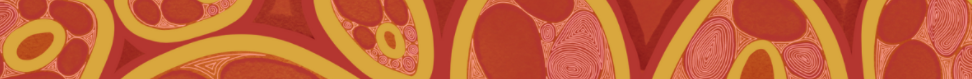 Court Room Etiquette
Dress etiquette
Court etiquette in NSW requires that you wear clothes that are conservative and clean in the courtroom. This not only shows respect but demonstrates to the court that you are putting in your best effort and taking the matter seriously, especially when self-representing.
You should dress in:
subtle or conservative colours
long trousers and a long sleeved shirt for men
below knee-length skirts, dress pants or dresses for women
clean closed-in shoes
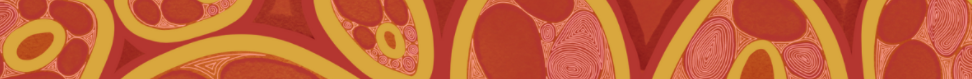 Court Room Etiquette
You should not dress in:
bright colours
singlets or strapless tops
transparent tops
clothing with provocative slogans or graphics
denim
skirts or shorts that are above knee length
thongs
sunglasses
hats or caps.
In cases where court attendees are not dressed respectfully, the judicial officer may ask you to leave the courtroom.
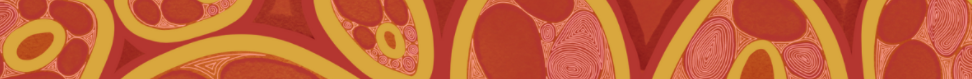 Comparative Sentencing
What this is referring to is to be able to find out what the comparable sentence is that is given for any particular offence and to be able to let your client know what they can expect.
The Comparative Sentencing Tables are prepared by the ODPP in each jurisdiction for use by State prosecutors in the Court of Appeal and at sentencing hearings. The Comparative Sentencing Tables outline decisions of appeal hearings that consider the sentences imposed for various criminal offences. The Tables are published to assist legal practitioners and members of the public (see below links to NSW and WA sentencing tables)
https://www.publicdefenders.nsw.gov.au/Pages/public_defenders_research/Sentencing%20Tables/Public_Defenders_Sentencing_Tables.aspx
https://www.wa.gov.au/government/document-collections/sentencing-1-january-2014-31-december-2020
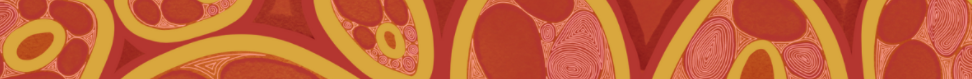 Duty of Confidentiality
Legal Profession Uniform Law Australian Solicitors’ Conduct Rules 2015
Rule 9   Confidentiality
9.1  A solicitor must not disclose any information which is confidential to a client and acquired by the solicitor during the client’s engagement to any person who is not:9.1.1  a solicitor who is a partner, principal, director, or employee of the solicitor’s law practice, or
9.1.2  a barrister or an employee of, or person otherwise engaged by, the solicitor’s law practice or by an associated entity for the purposes of delivering or administering legal services in relation to the client,
EXCEPT as permitted in Rule 9.2.9.2  A solicitor may disclose information which is confidential to a client if:9.2.1  the client expressly or impliedly authorises disclosure,
9.2.2  the solicitor is permitted or is compelled by law to disclose,
9.2.3  the solicitor discloses the information in a confidential setting, for the sole purpose of obtaining advice in connection with the solicitor’s legal or ethical obligations,
9.2.4  the solicitor discloses the information for the sole purpose of avoiding the probable commission of a serious criminal offence,
9.2.5  the solicitor discloses the information for the purpose of preventing imminent serious physical harm to the client or to another person, or
9.2.6  the information is disclosed to the insurer of the solicitor, law practice or associated entity.
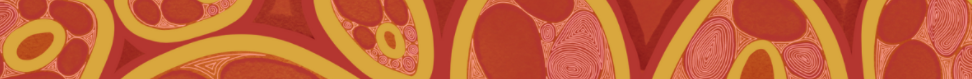